Acciones  cotidianas
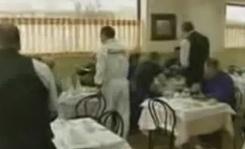 4.5
1
Rutina: los horarios de los españoles
4.5
1
Rutina: los horarios    de los españoles
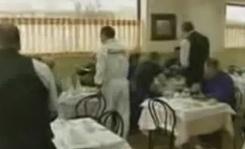 ►¿A qué hora comen los españoles?     ¿Y los demás europeos?
Los demás europeos comen entre las doce y la una. Los españoles comen más tarde y destinan más de dos horas a comer.

►¿Por qué se gasta más tiempo para comer en España?
4.5
1
Rutina: los horarios    de los españoles
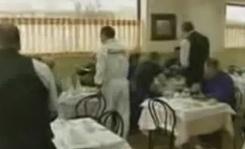 ►¿A qué hora comen los españoles?     ¿Y los demás europeos?
Los demás europeos comen entre las doce y la una. Los españoles comen más tarde y destinan más de dos horas a comer.

►¿Por qué se gasta más tiempo para comer en España?
4.5
1
Rutina: los horarios    de los españoles
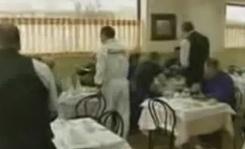 ►¿A qué hora comen los españoles?     ¿Y los demás europeos?
Los demás europeos comen entre las doce y la una. Los españoles comen más tarde y destinan más de dos horas a comer.

►¿Por qué se gasta más tiempo para comer en España?
Porque, además de dedicar más tiempo a la preparación de alimentos, los españoles también suelen descansar en la sobremesa.
4.5
1
Rutina: los horarios    de los españoles
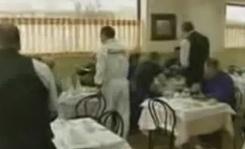 ►¿A qué hora los españoles salen del trabajo? ¿Y los demás europeos?
Los españoles salen del trabajo a eso de las 8. Los demás europeos, entre 5 y 6.

►¿Por qué los españoles duermen menos que los demás europeos? ¿Qué consecuencias tiene eso?
Porque los españoles se enganchan a programas de televisión que nunca terminan antes de las doce. Las consecuencias son desgaste, ansiedad, problemas en la concentración (y en la atención, la memoria y el humor) y aún efectos sobre el metabolismo.
4.5
1
Rutina: los horarios    de los españoles
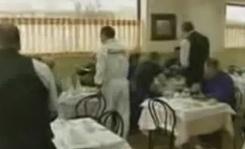 ►¿A qué hora los españoles salen del trabajo? ¿Y los demás europeos?
Los españoles salen del trabajo a eso de las 8. Los demás europeos, entre 5 y 6.

►¿Por qué los españoles duermen menos que los demás europeos? ¿Qué consecuencias tiene eso?
Porque los españoles se enganchan a programas de televisión que nunca terminan antes de las doce. Las consecuencias son desgaste, ansiedad, problemas en la concentración (y en la atención, la memoria y el humor) y aún efectos sobre el metabolismo.
4.5
1
Rutina: los horarios    de los españoles
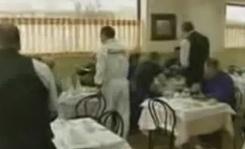 ►¿A qué hora los españoles salen del trabajo? ¿Y los demás europeos?
Los españoles salen del trabajo a eso de las 8. Los demás europeos, entre 5 y 6.

►¿Por qué los españoles duermen menos que los demás europeos? ¿Qué consecuencias tiene eso?
Porque los españoles se enganchan a programas de televisión que nunca terminan antes de las doce. Las consecuencias son desgaste, ansiedad, problemas en la concentración (y en la atención, la memoria y el humor) y aún efectos sobre el metabolismo.
4.5
2
Rutina: Estudiante peruana
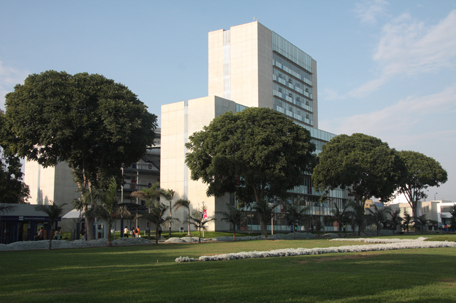 ¿Y qué ………. normalmente todos los días?

  Bueno, yo, en las mañanas… Bueno, ……..      …………. temprano y me voy  a la Universidad. …………….. en la Universidad Católica de Lima. ……………   …………………… Letras.

 ¿Letras?

 Letras. Y…. Letras haces dos años de estudios generales y después haces una especialidad y yo ………. a estudiar Literatura. ……. , en la mañana, a la Universidad. ……….. a mi casa para comer…. Ya la empleada ha ………………… la comida,  comemos todos juntos.
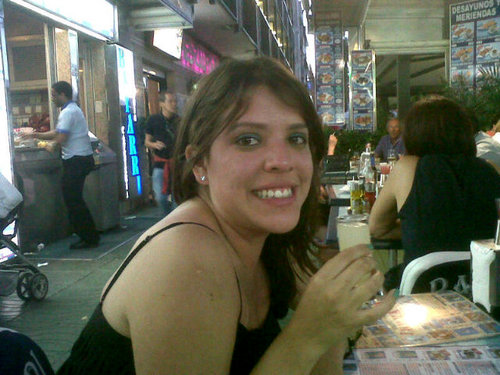 4.5
2
Rutina: Estudiante peruana
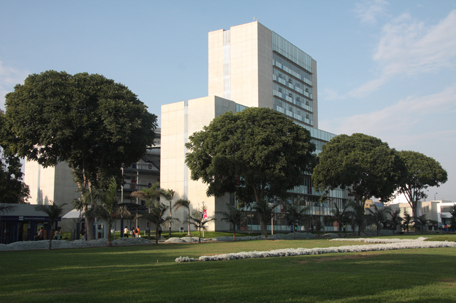 ¿Y qué haces normalmente todos los días?

  Bueno, yo, en las mañanas… Bueno, ……..      …………. temprano y me voy  a la Universidad. …………….. en la Universidad Católica de Lima. ……………   …………………… Letras.

 ¿Letras?

 Letras. Y…. Letras haces dos años de estudios generales y después haces una especialidad y yo ………. a estudiar Literatura. ……. , en la mañana, a la Universidad. ……….. a mi casa para comer…. Ya la empleada ha ………………… la comida,  comemos todos juntos.
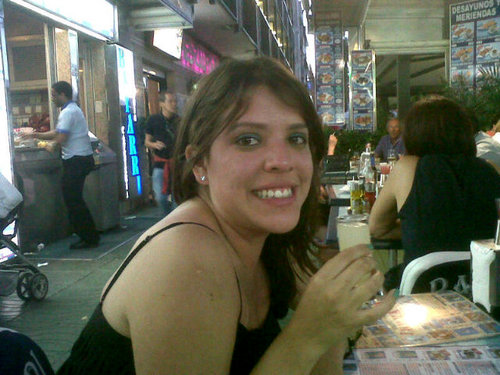 4.5
2
Rutina: Estudiante peruana
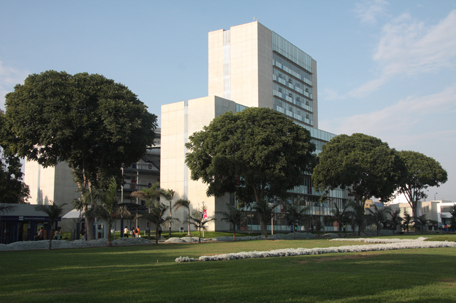 ¿Y qué haces normalmente todos los días?

  Bueno, yo, en las mañanas… Bueno,  me      levanto temprano y me voy  a la Universidad. …………….. en la Universidad Católica de Lima. ……………   …………………… Letras.

 ¿Letras?

 Letras. Y…. Letras haces dos años de estudios generales y después haces una especialidad y yo ………. a estudiar Literatura. ……. , en la mañana, a la Universidad. ……….. a mi casa para comer…. Ya la empleada ha ………………… la comida,  comemos todos juntos.
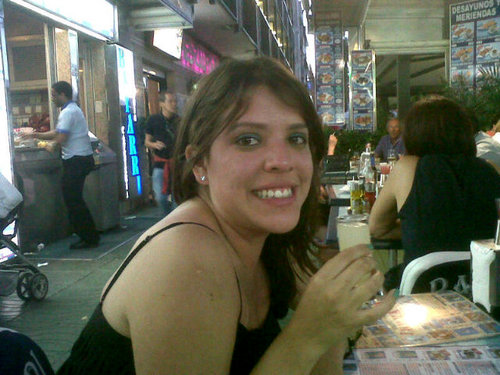 4.5
2
Rutina: Estudiante peruana
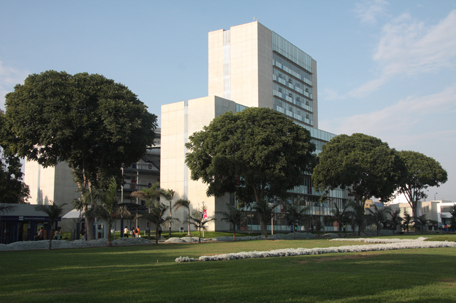 ¿Y qué haces normalmente todos los días?

  Bueno, yo, en las mañanas… Bueno,  me      levanto temprano y me voy  a la Universidad. Estudio en la Universidad Católica de Lima. ……………   …………………… Letras.

 ¿Letras?

 Letras. Y…. Letras haces dos años de estudios generales y después haces una especialidad y yo ………. a estudiar Literatura. ……. , en la mañana, a la Universidad. ……….. a mi casa para comer…. Ya la empleada ha ………………… la comida,  comemos todos juntos.
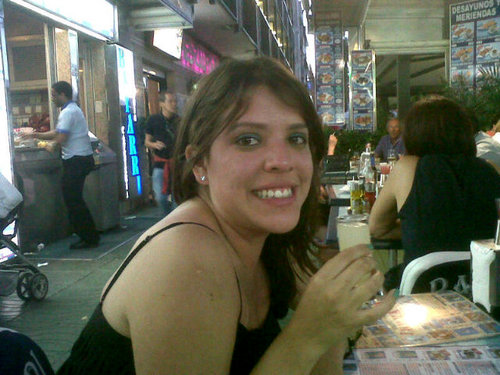 4.5
2
Rutina: Estudiante peruana
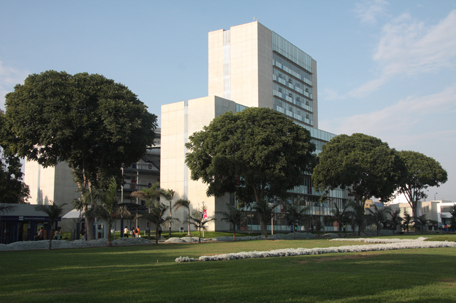 ¿Y qué haces normalmente todos los días?

  Bueno, yo, en las mañanas… Bueno,  me      levanto temprano y me voy  a la Universidad. Estudio en la Universidad Católica de Lima. Estoy  estudiando Letras.

 ¿Letras?

 Letras. Y…. Letras haces dos años de estudios generales y después haces una especialidad y yo ………. a estudiar Literatura. ……. , en la mañana, a la Universidad. ……….. a mi casa para comer…. Ya la empleada ha ………………… la comida,  comemos todos juntos.
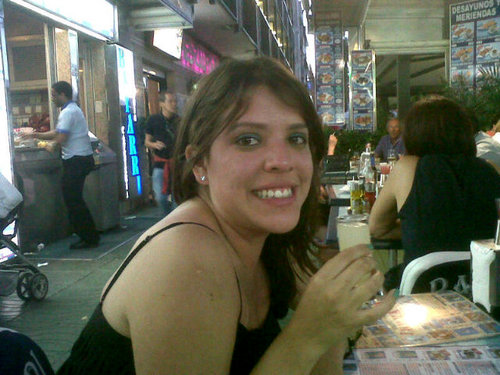 4.5
2
Rutina: Estudiante peruana
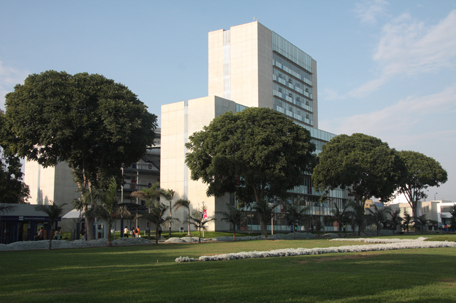 ¿Y qué haces normalmente todos los días?

  Bueno, yo, en las mañanas… Bueno,  me      levanto temprano y me voy  a la Universidad. Estudio en la Universidad Católica de Lima. Estoy  estudiando Letras.

 ¿Letras?

 Letras. Y…. Letras haces dos años de estudios generales y después haces una especialidad y yo  voy  a estudiar Literatura. ……. , en la mañana, a la Universidad. ……….. a mi casa para comer…. Ya la empleada ha ………………… la comida,  comemos todos juntos.
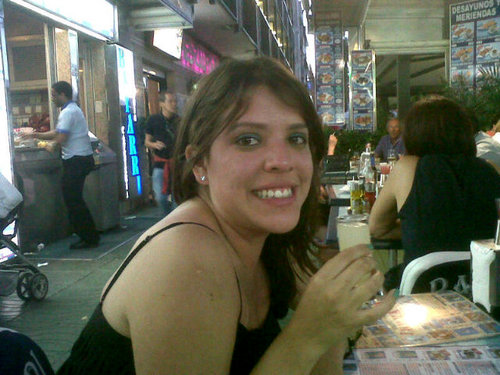 4.5
2
Rutina: Estudiante peruana
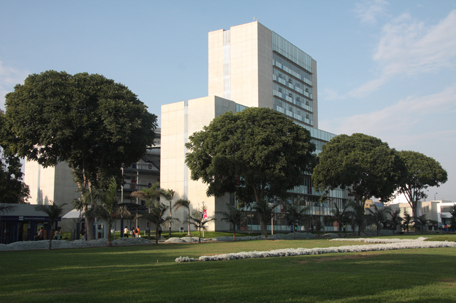 ¿Y qué haces normalmente todos los días?

  Bueno, yo, en las mañanas… Bueno,  me      levanto temprano y me voy  a la Universidad. Estudio en la Universidad Católica de Lima. Estoy  estudiando Letras.

 ¿Letras?

 Letras. Y…. Letras haces dos años de estudios generales y después haces una especialidad y yo  voy  a estudiar Literatura. Voy  , en la mañana, a la Universidad. ……….. a mi casa para comer…. Ya la empleada ha ………………… la comida,  comemos todos juntos.
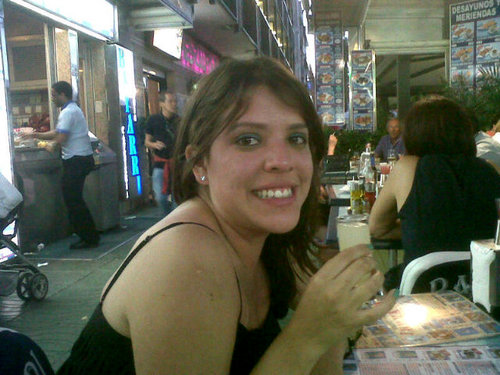 4.5
2
Rutina: Estudiante peruana
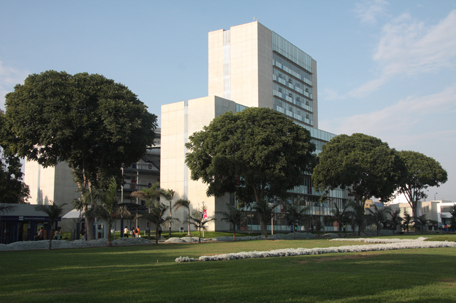 ¿Y qué haces normalmente todos los días?

  Bueno, yo, en las mañanas… Bueno,  me      levanto temprano y me voy  a la Universidad. Estudio en la Universidad Católica de Lima. Estoy  estudiando Letras.

 ¿Letras?

 Letras. Y…. Letras haces dos años de estudios generales y después haces una especialidad y yo  voy  a estudiar Literatura. Voy  , en la mañana, a la Universidad. Vuelvo a mi casa para comer…. Ya la empleada ha ………………… la comida,  comemos todos juntos.
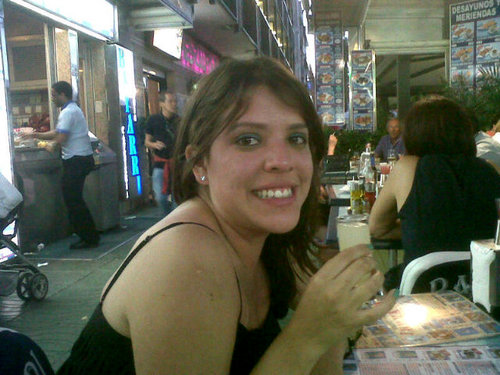 4.5
2
Rutina: Estudiante peruana
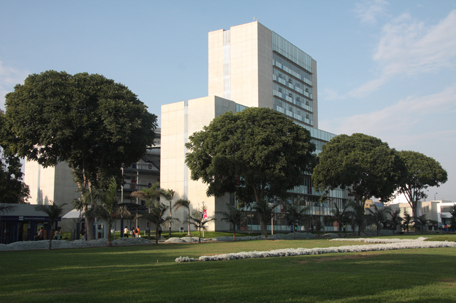 ¿Y qué haces normalmente todos los días?

  Bueno, yo, en las mañanas… Bueno,  me      levanto temprano y me voy  a la Universidad. Estudio en la Universidad Católica de Lima. Estoy  estudiando Letras.

 ¿Letras?

 Letras. Y…. Letras haces dos años de estudios generales y después haces una especialidad y yo  voy  a estudiar Literatura. Voy  , en la mañana, a la Universidad. Vuelvo a mi casa para comer…. Ya la empleada ha preparado la comida,  comemos todos juntos.
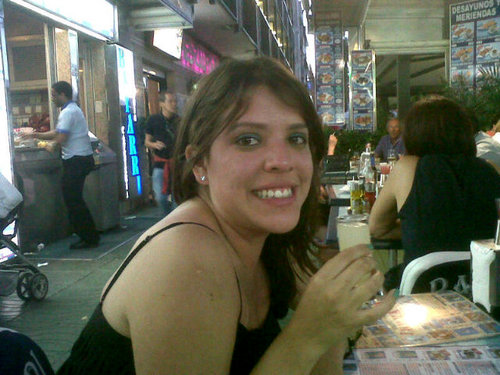 4.5
2
Rutina: Estudiante peruana
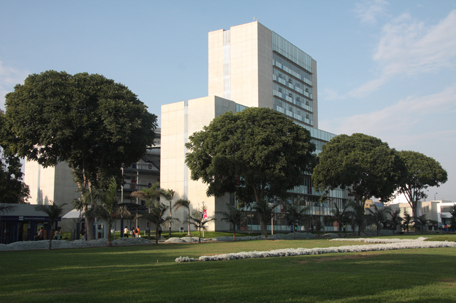 ¿Con tu familia?
  Con la familia, sí.  ……….. con mi familia. Eh,  ………………….. a eso de la una.  Después de la comida pues  …………  al cuarto de mis papás y …………. la televisión, …………..  las telenovelas  que den, la telenovela de turno… 

 Por la tarde no …………… clase… 
 No, por la tarde no  ……….. clase.  Y, a eso de las cuatro,  me   …….   a    ………….. .  …………… .  …….. profesora de inglés y  …………… de cinco a ocho de la noche.   …….  …………………  porque queda muy cerca de mi casa la academia…  Y en las noches, de vez en cuando me ………  al cine o  a  …………….. algo con unos amigos, pero no  ………….. muy a menudo porque en Lima no hay mucho que ……………… .
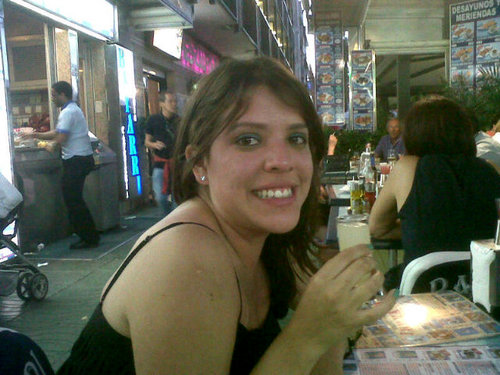 4.5
2
Rutina: Estudiante peruana
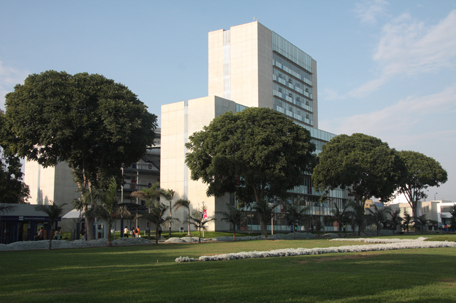 ¿Con tu familia?
  Con la familia, sí.   Vivo  con mi familia. Eh,  ………………….. a eso de la una.  Después de la comida pues  …………  al cuarto de mis papás y …………. la televisión, …………..  las telenovelas  que den, la telenovela de turno… 

 Por la tarde no …………… clase… 
 No, por la tarde no  ……….. clase.  Y, a eso de las cuatro,  me   …….   a    ………….. .  …………… .  …….. profesora de inglés y  …………… de cinco a ocho de la noche.   …….  …………………  porque queda muy cerca de mi casa la academia…  Y en las noches, de vez en cuando me ………  al cine o  a  …………….. algo con unos amigos, pero no  ………….. muy a menudo porque en Lima no hay mucho que ……………… .
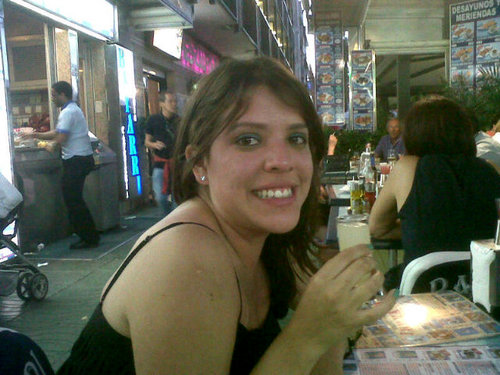 4.5
2
Rutina: Estudiante peruana
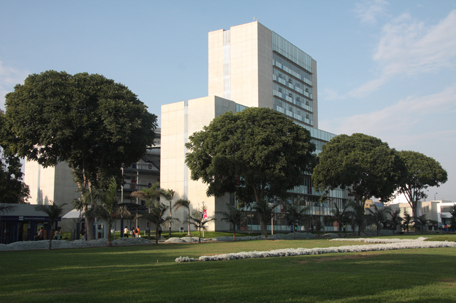 ¿Con tu familia?
  Con la familia, sí.   Vivo  con mi familia. Eh,  comemos  a eso de la una.  Después de la comida pues  …………  al cuarto de mis papás y …………. la televisión, …………..  las telenovelas  que den, la telenovela de turno… 

 Por la tarde no …………… clase… 
 No, por la tarde no  ……….. clase.  Y, a eso de las cuatro,  me   …….   a    ………….. .  …………… .  …….. profesora de inglés y  …………… de cinco a ocho de la noche.   …….  …………………  porque queda muy cerca de mi casa la academia…  Y en las noches, de vez en cuando me ………  al cine o  a  …………….. algo con unos amigos, pero no  ………….. muy a menudo porque en Lima no hay mucho que ……………… .
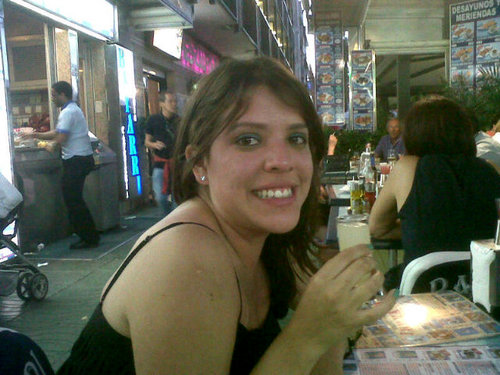 4.5
2
Rutina: Estudiante peruana
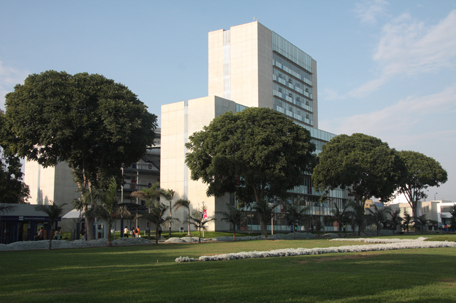 ¿Con tu familia?
  Con la familia, sí.   Vivo  con mi familia. Eh,  comemos  a eso de la una.  Después de la comida pues  subo  al cuarto de mis papás y …………. la televisión, …………..  las telenovelas  que den, la telenovela de turno… 

 Por la tarde no …………… clase… 
 No, por la tarde no  ……….. clase.  Y, a eso de las cuatro,  me   …….   a    ………….. .  …………… .  …….. profesora de inglés y  …………… de cinco a ocho de la noche.   …….  …………………  porque queda muy cerca de mi casa la academia…  Y en las noches, de vez en cuando me ………  al cine o  a  …………….. algo con unos amigos, pero no  ………….. muy a menudo porque en Lima no hay mucho que ……………… .
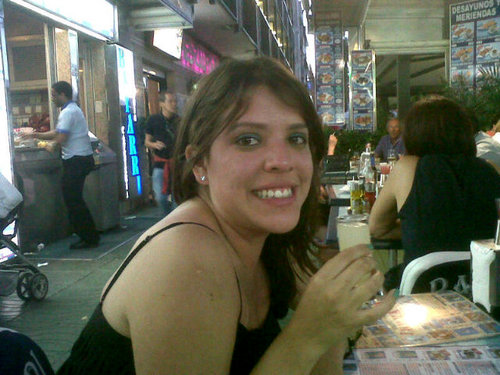 4.5
2
Rutina: Estudiante peruana
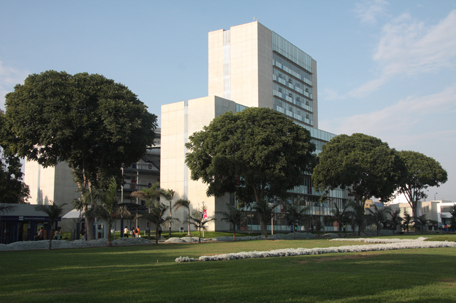 ¿Con tu familia?
  Con la familia, sí.   Vivo  con mi familia. Eh,  comemos  a eso de la una.  Después de la comida pues  subo  al cuarto de mis papás y vemos  la televisión, …………..  las telenovelas  que den, la telenovela de turno… 

 Por la tarde no …………… clase… 
 No, por la tarde no  ……….. clase.  Y, a eso de las cuatro,  me   …….   a    ………….. .  …………… .  …….. profesora de inglés y  …………… de cinco a ocho de la noche.   …….  …………………  porque queda muy cerca de mi casa la academia…  Y en las noches, de vez en cuando me ………  al cine o  a  …………….. algo con unos amigos, pero no  ………….. muy a menudo porque en Lima no hay mucho que ……………… .
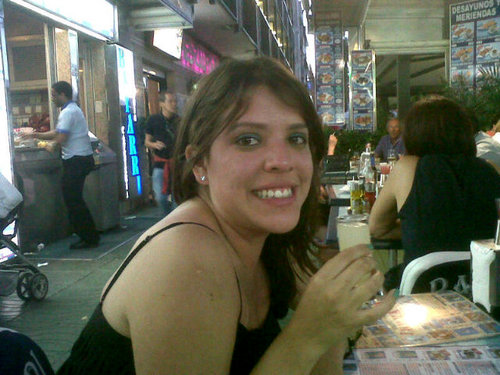 4.5
2
Rutina: Estudiante peruana
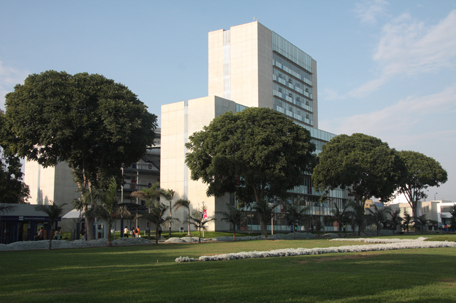 ¿Con tu familia?
  Con la familia, sí.   Vivo  con mi familia. Eh,  comemos  a eso de la una.  Después de la comida pues  subo  al cuarto de mis papás y vemos  la televisión,   vemos  las telenovelas  que den, la telenovela de turno… 

 Por la tarde no …………… clase… 
 No, por la tarde no  ……….. clase.  Y, a eso de las cuatro,  me   …….   a    ………….. .  …………… .  …….. profesora de inglés y  …………… de cinco a ocho de la noche.   …….  …………………  porque queda muy cerca de mi casa la academia…  Y en las noches, de vez en cuando me ………  al cine o  a  …………….. algo con unos amigos, pero no  ………….. muy a menudo porque en Lima no hay mucho que ……………… .
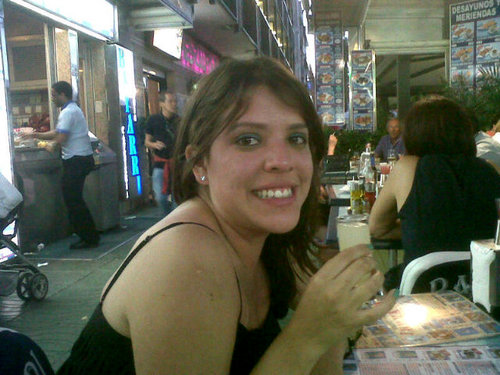 4.5
2
Rutina: Estudiante peruana
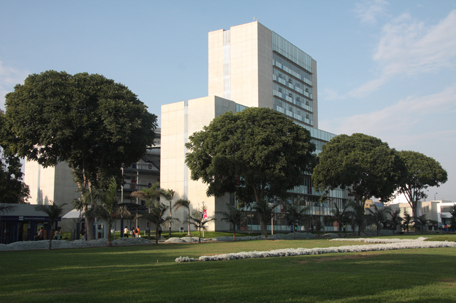 ¿Con tu familia?
  Con la familia, sí.   Vivo  con mi familia. Eh,  comemos  a eso de la una.  Después de la comida pues  subo  al cuarto de mis papás y vemos  la televisión,   vemos  las telenovelas  que den, la telenovela de turno… 

 Por la tarde no  tienes clase… 
 No, por la tarde no  ……….. clase.  Y, a eso de las cuatro,  me   …….   a    ………….. .  …………… .  …….. profesora de inglés y  …………… de cinco a ocho de la noche.   …….  …………………  porque queda muy cerca de mi casa la academia…  Y en las noches, de vez en cuando me ………  al cine o  a  …………….. algo con unos amigos, pero no  ………….. muy a menudo porque en Lima no hay mucho que ……………… .
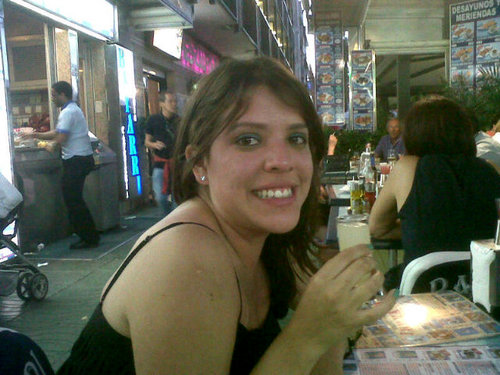 4.5
2
Rutina: Estudiante peruana
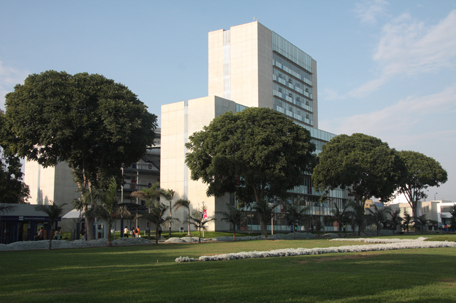 ¿Con tu familia?
  Con la familia, sí.   Vivo  con mi familia. Eh,  comemos  a eso de la una.  Después de la comida pues  subo  al cuarto de mis papás y vemos  la televisión,   vemos  las telenovelas  que den, la telenovela de turno… 

 Por la tarde no  tienes clase… 
 No, por la tarde no  tengo clase.  Y, a eso de las cuatro,  me   …….   a    ………….. .  …………… .  …….. profesora de inglés y  …………… de cinco a ocho de la noche.   …….  …………………  porque queda muy cerca de mi casa la academia…  Y en las noches, de vez en cuando me ………  al cine o  a  …………….. algo con unos amigos, pero no  ………….. muy a menudo porque en Lima no hay mucho que ……………… .
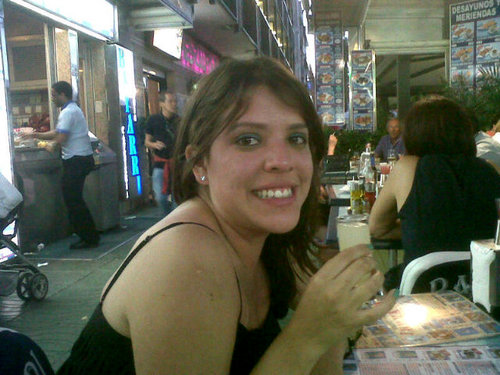 4.5
2
Rutina: Estudiante peruana
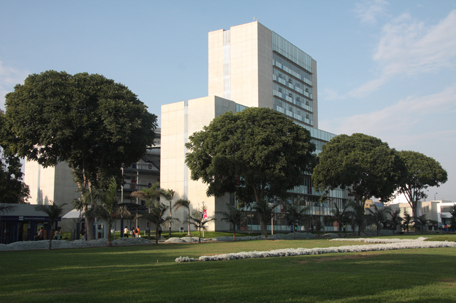 ¿Con tu familia?
  Con la familia, sí.   Vivo  con mi familia. Eh,  comemos  a eso de la una.  Después de la comida pues  subo  al cuarto de mis papás y vemos  la televisión,   vemos  las telenovelas  que den, la telenovela de turno… 

 Por la tarde no  tienes clase… 
 No, por la tarde no  tengo clase.  Y, a eso de las cuatro,  me   voy   a    trabajar .  …………… .  …….. profesora de inglés y  …………… de cinco a ocho de la noche.   …….  …………………  porque queda muy cerca de mi casa la academia…  Y en las noches, de vez en cuando me ………  al cine o  a  …………….. algo con unos amigos, pero no  ………….. muy a menudo porque en Lima no hay mucho que ……………… .
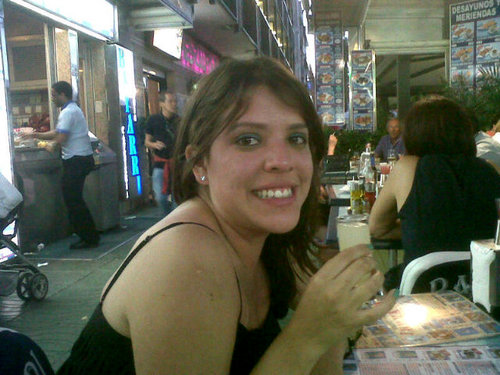 4.5
2
Rutina: Estudiante peruana
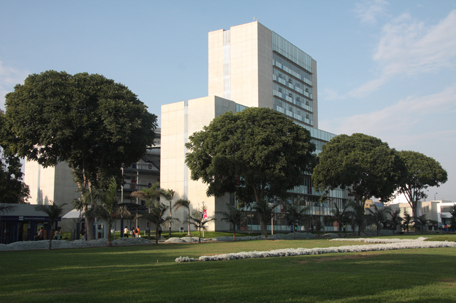 ¿Con tu familia?
  Con la familia, sí.   Vivo  con mi familia. Eh,  comemos  a eso de la una.  Después de la comida pues  subo  al cuarto de mis papás y vemos  la televisión,   vemos  las telenovelas  que den, la telenovela de turno… 

 Por la tarde no  tienes clase… 
 No, por la tarde no  tengo clase.  Y, a eso de las cuatro,  me   voy   a    trabajar .  Trabajo .  …….. profesora de inglés y  …………… de cinco a ocho de la noche.   …….  …………………  porque queda muy cerca de mi casa la academia…  Y en las noches, de vez en cuando me ………  al cine o  a  …………….. algo con unos amigos, pero no  ………….. muy a menudo porque en Lima no hay mucho que ……………… .
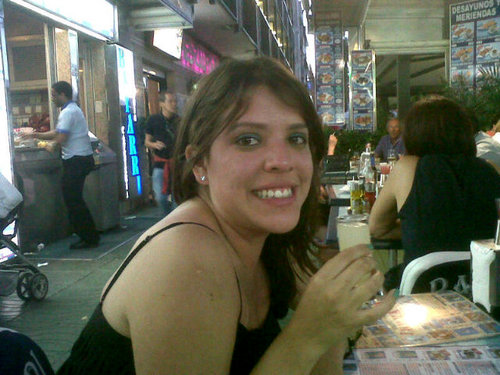 4.5
2
Rutina: Estudiante peruana
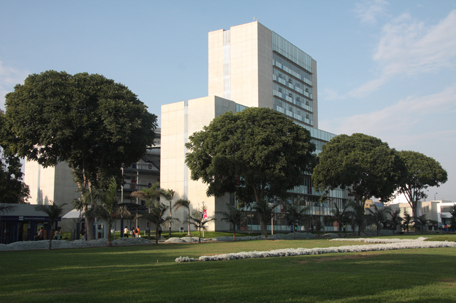 ¿Con tu familia?
  Con la familia, sí.   Vivo  con mi familia. Eh,  comemos  a eso de la una.  Después de la comida pues  subo  al cuarto de mis papás y vemos  la televisión,   vemos  las telenovelas  que den, la telenovela de turno… 

 Por la tarde no  tienes clase… 
 No, por la tarde no  tengo clase.  Y, a eso de las cuatro,  me   voy   a    trabajar .  Trabajo .  Soy profesora de inglés y  …………… de cinco a ocho de la noche.   …….  …………………  porque queda muy cerca de mi casa la academia…  Y en las noches, de vez en cuando me ………  al cine o  a  …………….. algo con unos amigos, pero no  ………….. muy a menudo porque en Lima no hay mucho que ……………… .
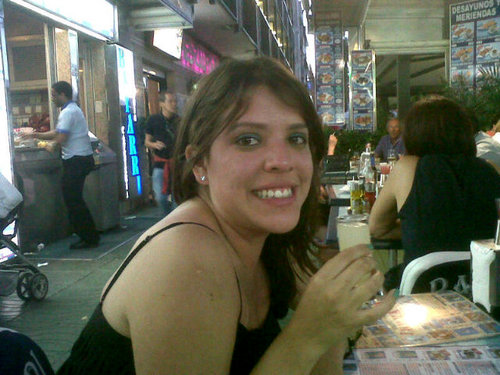 4.5
2
Rutina: Estudiante peruana
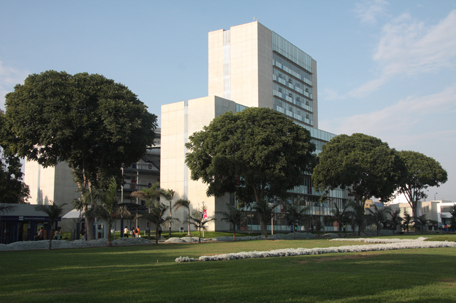 ¿Con tu familia?
  Con la familia, sí.   Vivo  con mi familia. Eh,  comemos  a eso de la una.  Después de la comida pues  subo  al cuarto de mis papás y vemos  la televisión,   vemos  las telenovelas  que den, la telenovela de turno… 

 Por la tarde no  tienes clase… 
 No, por la tarde no  tengo clase.  Y, a eso de las cuatro,  me   voy   a    trabajar .  Trabajo .  Soy profesora de inglés y  trabajo de cinco a ocho de la noche.   …….  …………………  porque queda muy cerca de mi casa la academia…  Y en las noches, de vez en cuando me ………  al cine o  a  …………….. algo con unos amigos, pero no  ………….. muy a menudo porque en Lima no hay mucho que ……………… .
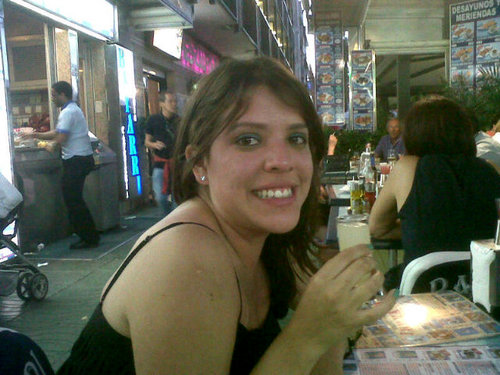 4.5
2
Rutina: Estudiante peruana
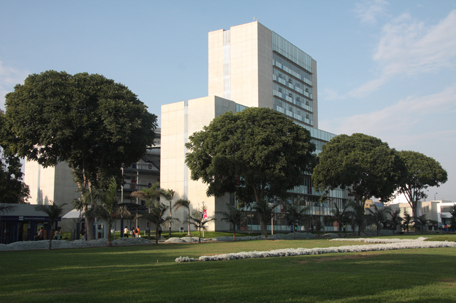 ¿Con tu familia?
  Con la familia, sí.   Vivo  con mi familia. Eh,  comemos  a eso de la una.  Después de la comida pues  subo  al cuarto de mis papás y vemos  la televisión,   vemos  las telenovelas  que den, la telenovela de turno… 

 Por la tarde no  tienes clase… 
 No, por la tarde no  tengo clase.  Y, a eso de las cuatro,  me   voy   a    trabajar .  Trabajo .  Soy profesora de inglés y  trabajo de cinco a ocho de la noche.   Voy  andando  porque queda muy cerca de mi casa la academia…  Y en las noches, de vez en cuando me ………  al cine o  a  …………….. algo con unos amigos, pero no  ………….. muy a menudo porque en Lima no hay mucho que ……………… .
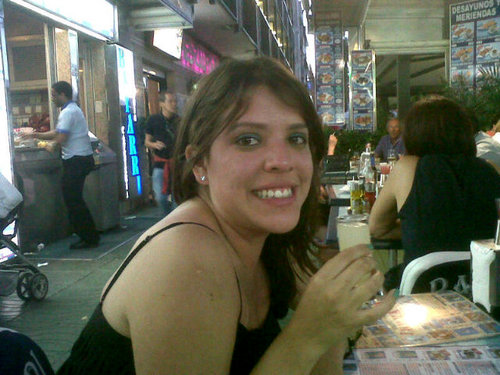 4.5
2
Rutina: Estudiante peruana
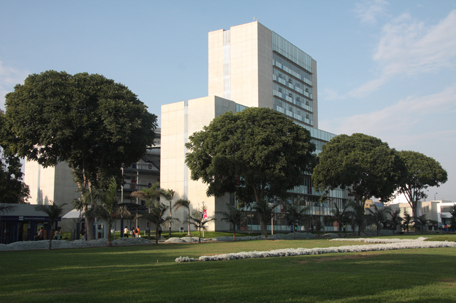 ¿Con tu familia?
  Con la familia, sí.   Vivo  con mi familia. Eh,  comemos  a eso de la una.  Después de la comida pues  subo  al cuarto de mis papás y vemos  la televisión,   vemos  las telenovelas  que den, la telenovela de turno… 

 Por la tarde no  tienes clase… 
 No, por la tarde no  tengo clase.  Y, a eso de las cuatro,  me   voy   a    trabajar .  Trabajo .  Soy profesora de inglés y  trabajo de cinco a ocho de la noche.   Voy  andando  porque queda muy cerca de mi casa la academia…  Y en las noches, de vez en cuando me voy  al cine o  a  …………….. algo con unos amigos, pero no  ………….. muy a menudo porque en Lima no hay mucho que ……………… .
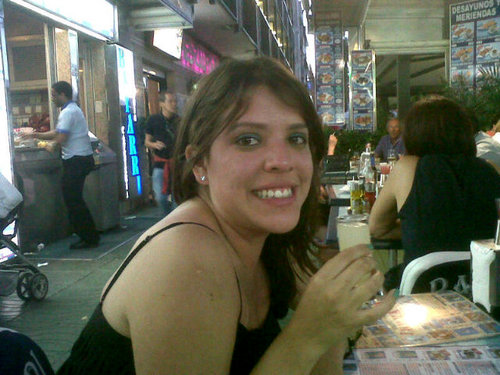 4.5
2
Rutina: Estudiante peruana
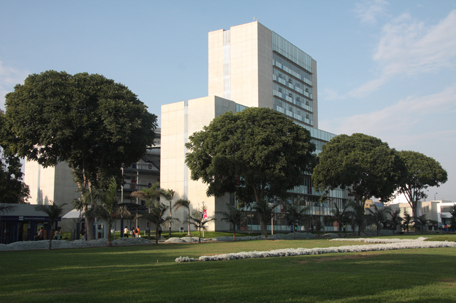 ¿Con tu familia?
  Con la familia, sí.   Vivo  con mi familia. Eh,  comemos  a eso de la una.  Después de la comida pues  subo  al cuarto de mis papás y vemos  la televisión,   vemos  las telenovelas  que den, la telenovela de turno… 

 Por la tarde no  tienes clase… 
 No, por la tarde no  tengo clase.  Y, a eso de las cuatro,  me   voy   a    trabajar .  Trabajo .  Soy profesora de inglés y  trabajo de cinco a ocho de la noche.   Voy  andando  porque queda muy cerca de mi casa la academia…  Y en las noches, de vez en cuando me voy  al cine o  a  tomarme algo con unos amigos, pero no  ………….. muy a menudo porque en Lima no hay mucho que ……………… .
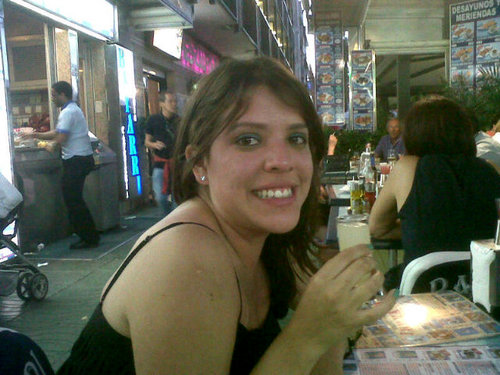 4.5
2
Rutina: Estudiante peruana
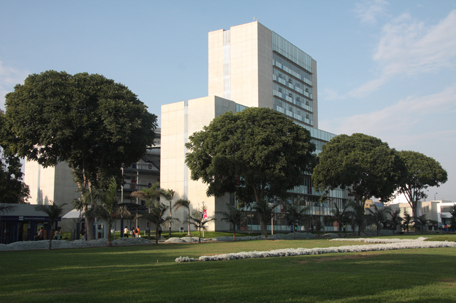 ¿Con tu familia?
  Con la familia, sí.   Vivo  con mi familia. Eh,  comemos  a eso de la una.  Después de la comida pues  subo  al cuarto de mis papás y vemos  la televisión,   vemos  las telenovelas  que den, la telenovela de turno… 

 Por la tarde no  tienes clase… 
 No, por la tarde no  tengo clase.  Y, a eso de las cuatro,  me   voy   a    trabajar .  Trabajo .  Soy profesora de inglés y  trabajo de cinco a ocho de la noche.   Voy  andando  porque queda muy cerca de mi casa la academia…  Y en las noches, de vez en cuando me voy  al cine o  a  tomarme algo con unos amigos, pero no  salgo muy a menudo porque en Lima no hay mucho que ……………… .
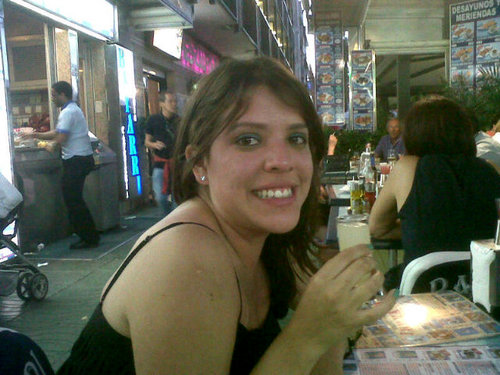 4.5
2
Rutina: Estudiante peruana
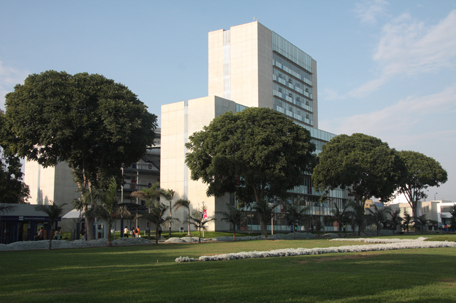 ¿Con tu familia?
  Con la familia, sí.   Vivo  con mi familia. Eh,  comemos  a eso de la una.  Después de la comida pues  subo  al cuarto de mis papás y vemos  la televisión,   vemos  las telenovelas  que den, la telenovela de turno… 

 Por la tarde no  tienes clase… 
 No, por la tarde no  tengo clase.  Y, a eso de las cuatro,  me   voy   a    trabajar .  Trabajo .  Soy profesora de inglés y  trabajo de cinco a ocho de la noche.   Voy  andando  porque queda muy cerca de mi casa la academia…  Y en las noches, de vez en cuando me voy  al cine o  a  tomarme algo con unos amigos, pero no  salgo muy a menudo porque en Lima no hay mucho que hacer .
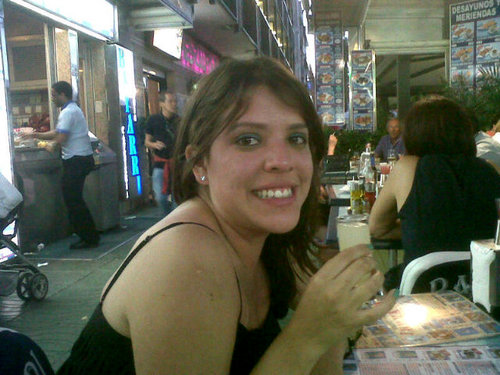 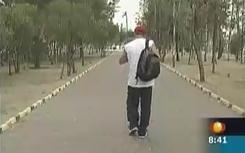 4.5
3
Rutina: Édgar Sosa
4.5
3
Rutina: Édgar Sosa
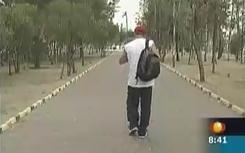 ►Además de boxeador, ¿qué ocupación tiene Édgar?  Es taxista.

►¿Cuánto gana Édgar al día?
Entre 300 y 350 pesos al día. 

►¿Qué horarios y actividades tiene él por la mañana?
A las 5:30, corre. Entre las 9:00 y las 11:00, está en el gimnasio. Después del mediodía, prepara su taxi y empieza a trabajar como taxista. 

►¿Cuáles son sus prioridades para el futuro?
Tener una casa e invertir el dinero en algún negocio (taxis, por ejemplo).
4.5
3
Rutina: Édgar Sosa
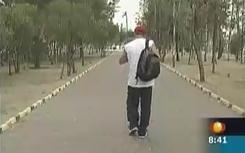 ►Además de boxeador, ¿qué ocupación tiene Édgar?  Es taxista.

►¿Cuánto gana Édgar al día?
Entre 300 y 350 pesos al día. 

►¿Qué horarios y actividades tiene él por la mañana?
A las 5:30, corre. Entre las 9:00 y las 11:00, está en el gimnasio. Después del mediodía, prepara su taxi y empieza a trabajar como taxista. 

►¿Cuáles son sus prioridades para el futuro?
4.5
3
Rutina: Édgar Sosa
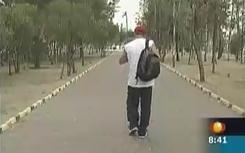 ►Además de boxeador, ¿qué ocupación tiene Édgar?  Es taxista.

►¿Cuánto gana Édgar al día?
Entre 300 y 350 pesos al día. 

►¿Qué horarios y actividades tiene él por la mañana?
A las 5:30, corre. Entre las 9:00 y las 11:00, está en el gimnasio. Después del mediodía, prepara su taxi y empieza a trabajar como taxista. 

►¿Cuáles son sus prioridades para el futuro?
Tener una casa e invertir el dinero en algún negocio (taxis, por ejemplo).
4.5
3
Rutina: Édgar Sosa
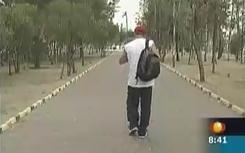 ►Además de boxeador, ¿qué ocupación tiene Édgar?  Es taxista.

►¿Cuánto gana Édgar al día?
Entre 300 y 350 pesos al día. 

►¿Qué horarios y actividades tiene él por la mañana?
A las 5:30, corre. Entre las 9:00 y las 11:00, está en el gimnasio. Después del mediodía, prepara su taxi y empieza a trabajar como taxista. 

►¿Cuáles son sus prioridades para el futuro?
Tener una casa e invertir el dinero en algún negocio (taxis, por ejemplo).
4.5
3
Rutina: Édgar Sosa
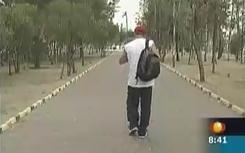 ►Además de boxeador, ¿qué ocupación tiene Édgar?  Es taxista.

►¿Cuánto gana Édgar al día?
Entre 300 y 350 pesos al día. 

►¿Qué horarios y actividades tiene él por la mañana?
A las 5:30, corre. Entre las 9:00 y las 11:00, está en el gimnasio. Después del mediodía, prepara su taxi y empieza a trabajar como taxista. 

►¿Cuáles son sus prioridades para el futuro?
Tener una casa e invertir el dinero en algún negocio (taxis, por ejemplo).
4.5
4
Rutina: Los paulistanos
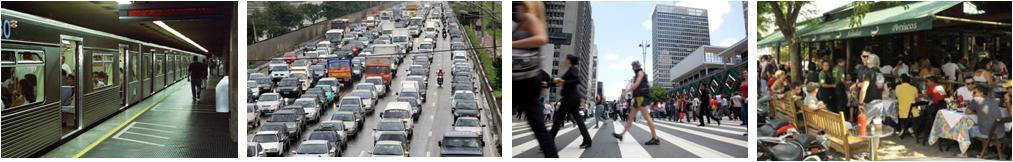 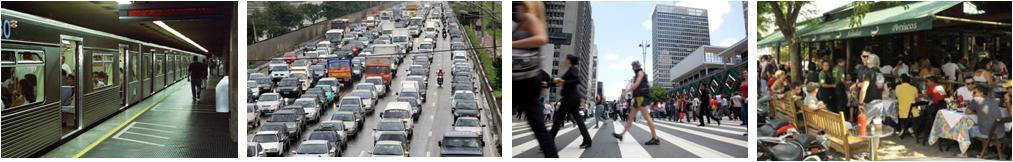 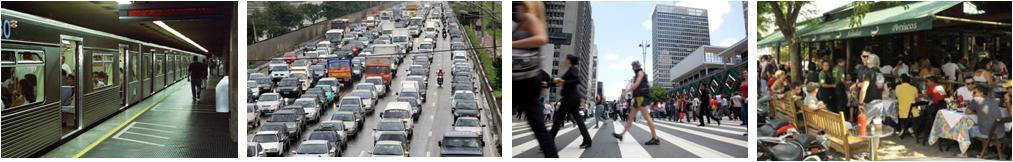 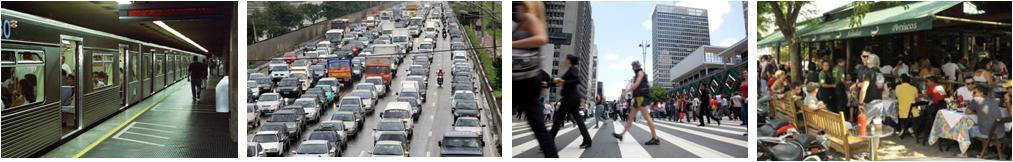 4.5
4
Casa
Escuela
Acciones 
cotidianas
Trabajo
Calle
4.5
4
despertarse /levantarse
lavarse (cepillarse) los dientes
ducharse / bañarse
cepillarse el pelo / peinarse
afeitarse / vestirse
preparar el desayuno
desayunar (tomar el desayuno)
comer / cenar / merendar
fregar los platos
limpiar la casa
lavar la ropa / planchar 
estudiar / leer / ver la tele
escuchar música
llamar a los amigos
Acciones 
cotidianas
Casa
4.5
4
Acciones 
cotidianas
estudiar
leer
hacer los deberes
escribir
preguntar
contestar
aclarar dudas
consultar libros
buscar información
charlar con los amigos
practicar deportes
Escuela
4.5
4
Acciones 
cotidianas
encender el ordenador
leer los e-mails
hacer llamadas
atender llamadas
reunirse con su equipo
dar o recibir instrucciones
ejecutar tareas
escribir y enviar e-mails
consultar la agenda
atender clientes
preparar informes
organizar eventos 
buscar información
Trabajo
4.5
4
Acciones 
cotidianas
caminar
montar en bicicleta
conducir

tomar (coger) un taxi / 
el autobús / el metro etc.

subir / bajar [transporte]

comprar un periódico/
una revista / tabaco etc.

cruzar la calle
Calle
4.6
Cotidiano
4.6
Cotidiano
4.6
Cotidiano
4.6
Cotidiano
4.6
Cotidiano
4.6
Cotidiano
4.6
Cotidiano
4.6
Cotidiano
4.6
Cotidiano
4.6
Cotidiano
4.6
Cotidiano